Finding and Communicating Value – Part 1
Session 076
November 10, 2023
Welcome – we’ll be starting soon.
Finding and Communicating Value – Part 1
Session 076
November 10, 2023
Story about Shannon’s life insurance
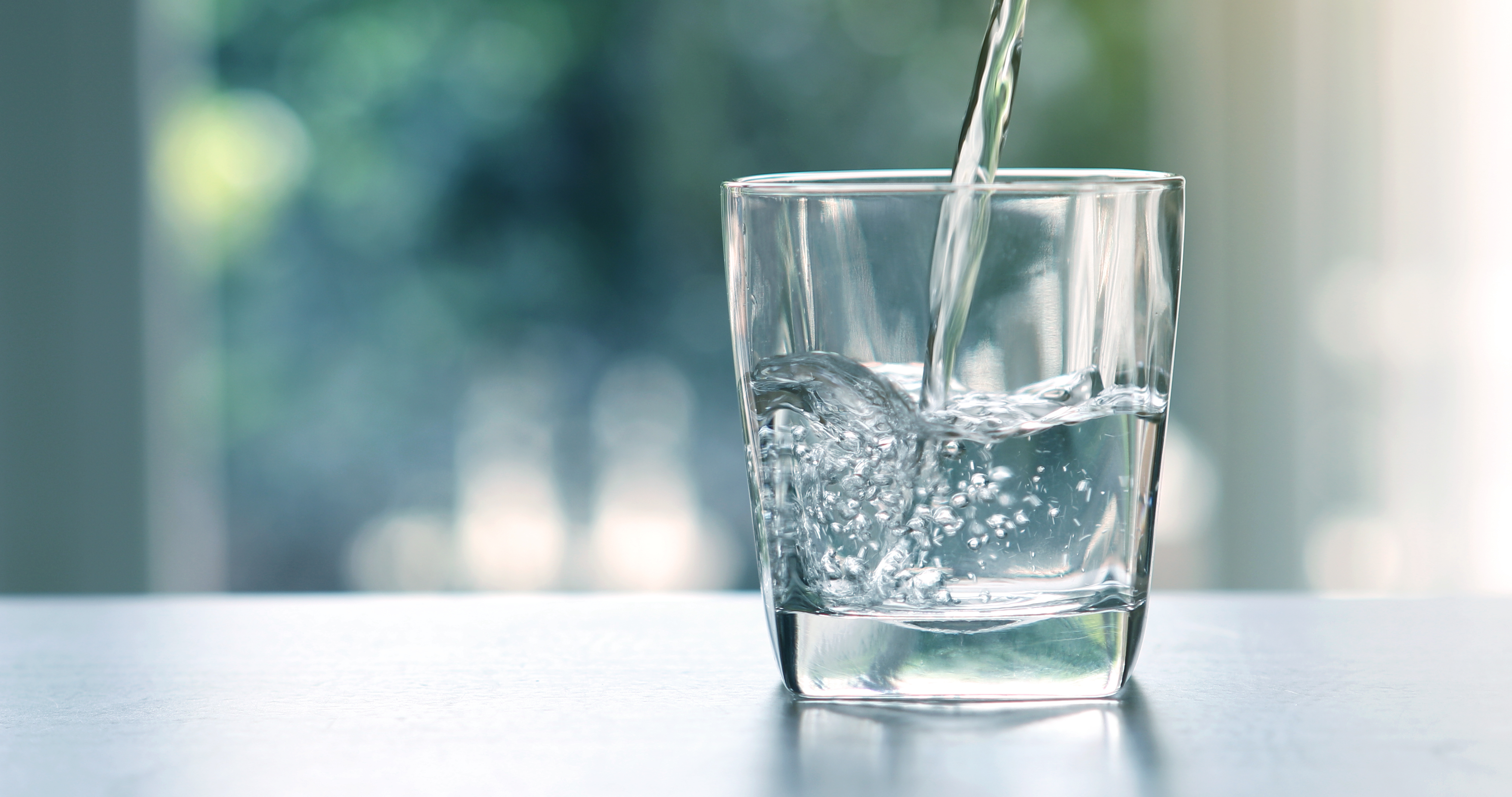 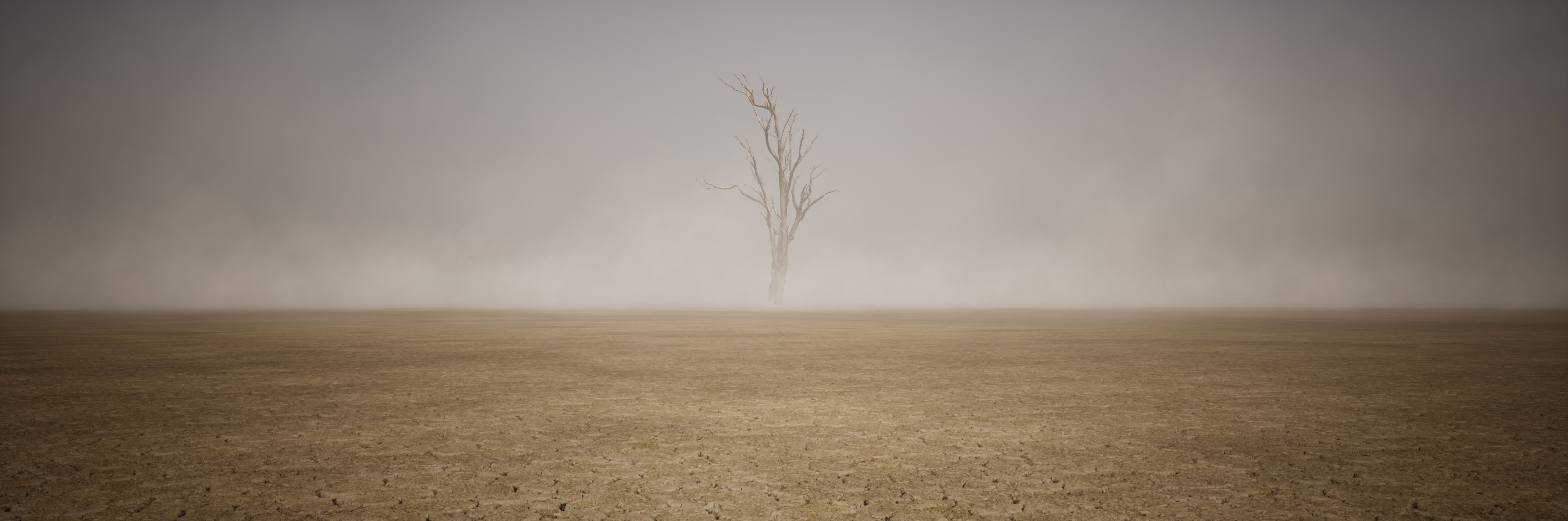 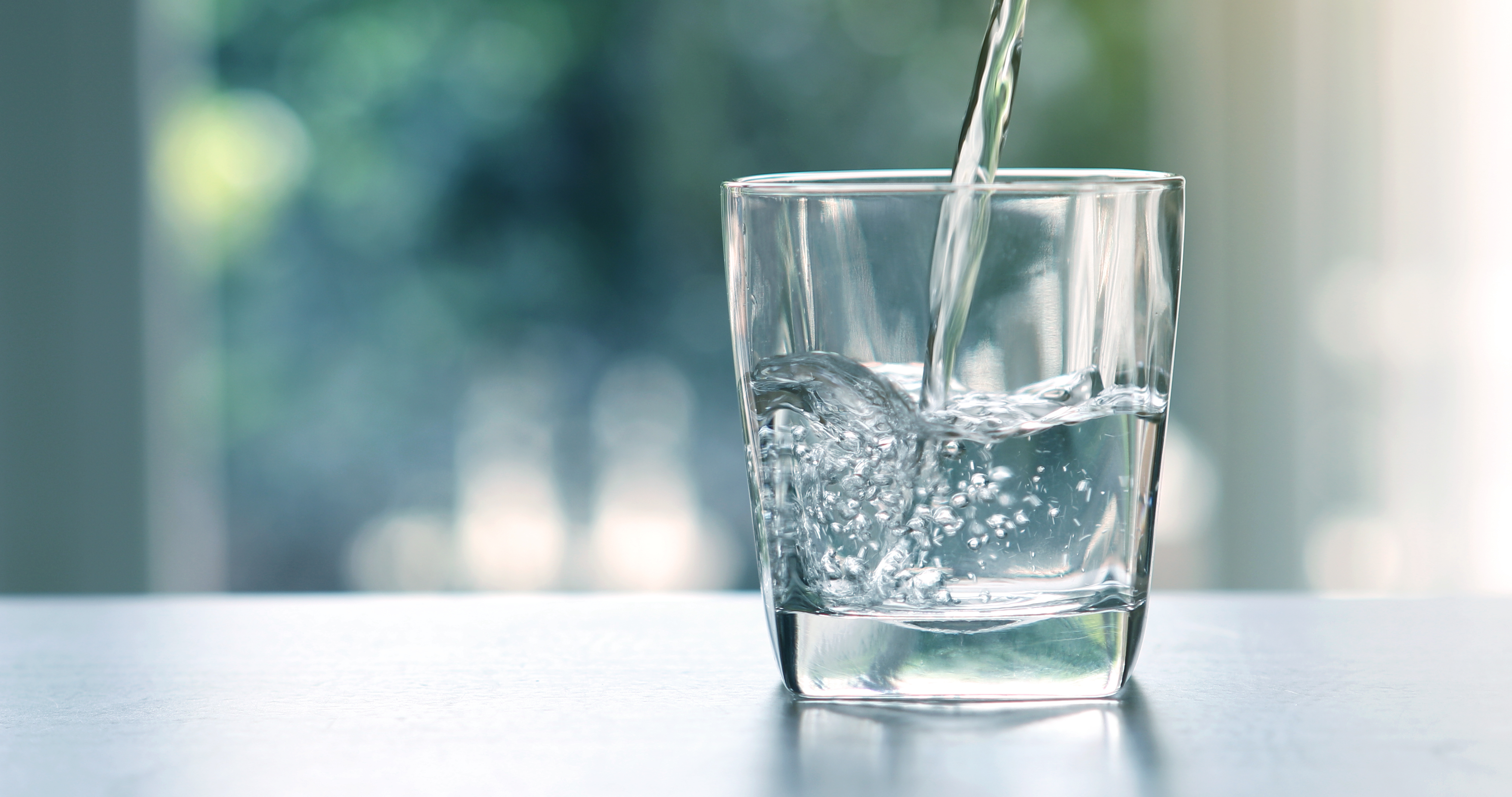 Finding and Communicating ValuePart 1
Four Step Process
Finding Problems
Manufacturers and Technology Providers
These ideas will work with end-user and help your partner relationships!
Four-Step Process
Process to Communicating Value
Process to Communicating Value
Process to Communicating Value
Process to Communicating Value
Process to Communicating Value
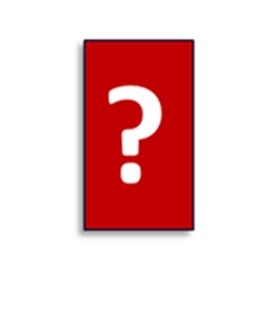 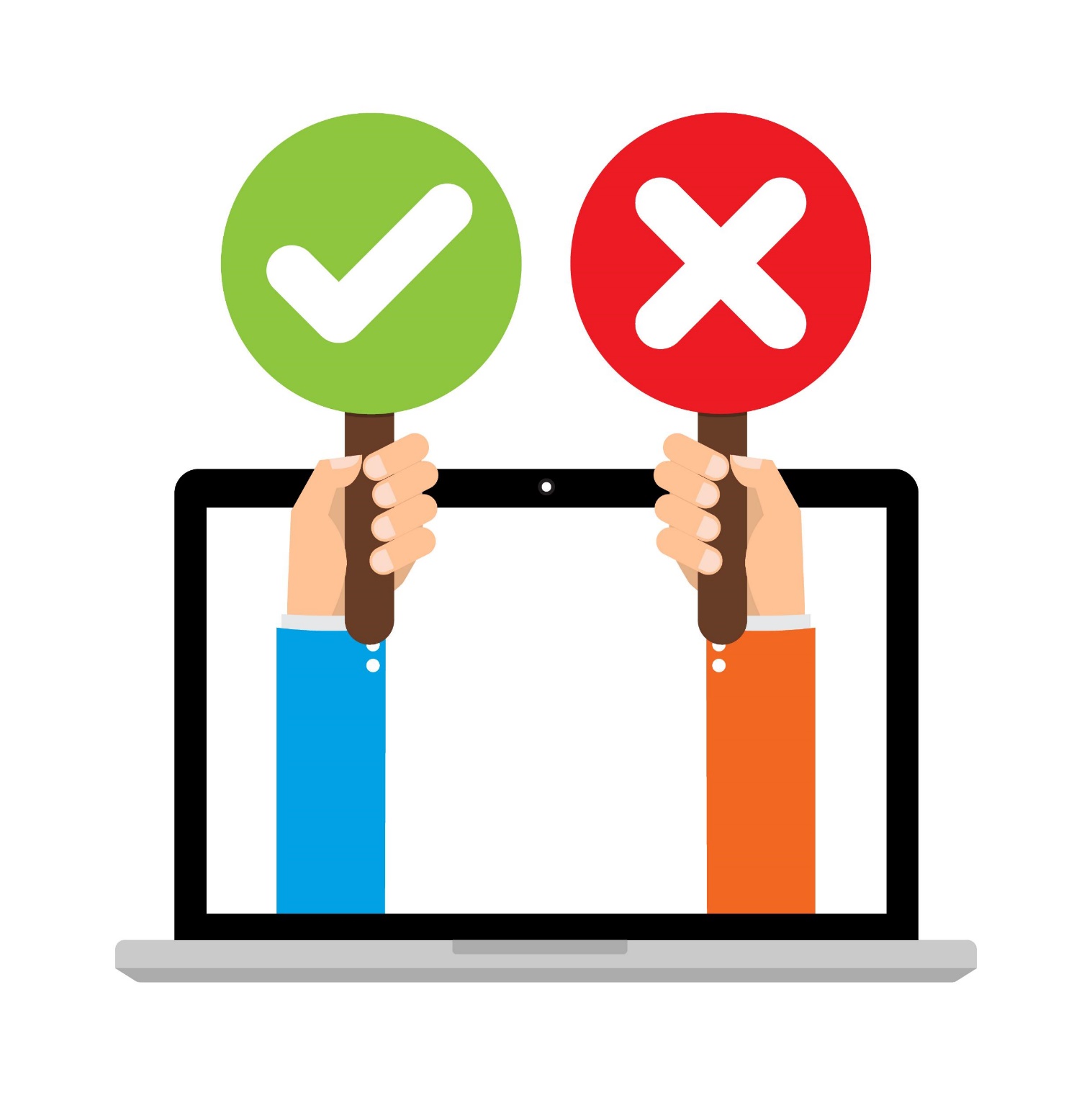 Poll Question
How does it work?
How much does it cost?
When can we get this moving forward?
Can you help me present to the decision-making committee?
What question will your customer need answered if you start by explaining the solution?
Process to Communicating Value
1. Identify Problem
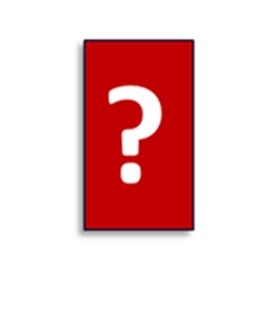 How to Identify Problems
Anticipate the problems.
Look for clues.
Just ask ‘em.
Anticipating
List the top five to ten problems you solve.
Master them.
Look for clues.
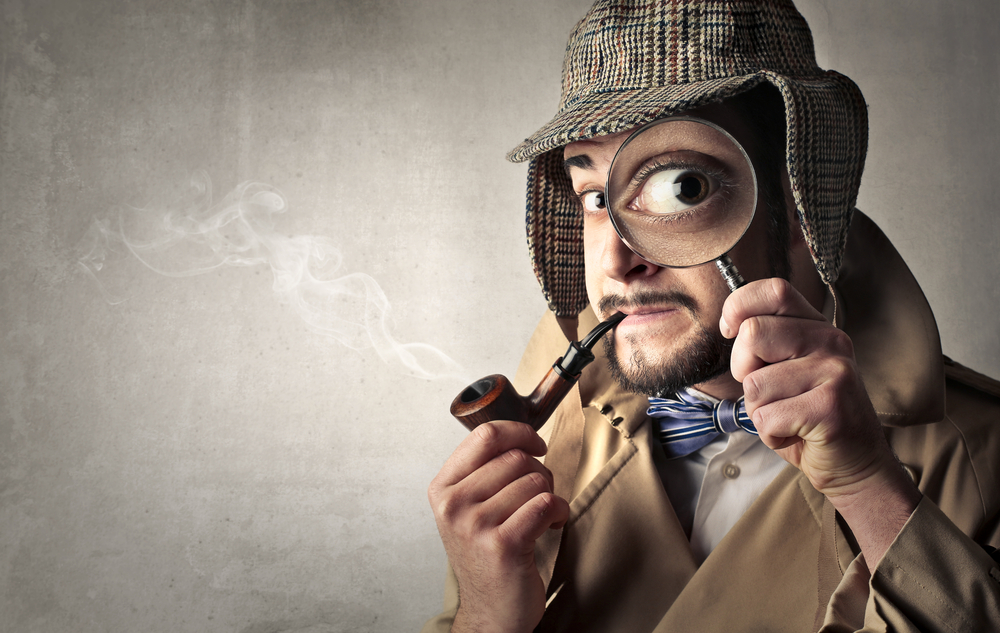 Look / Listen / Smell for Clues
Just ask ‘em
About the problem, not the pain … yet.
“We’ve noticed multi-family communities having more theft issues lately. Is that a concern here?”
“What other problems concern you?”
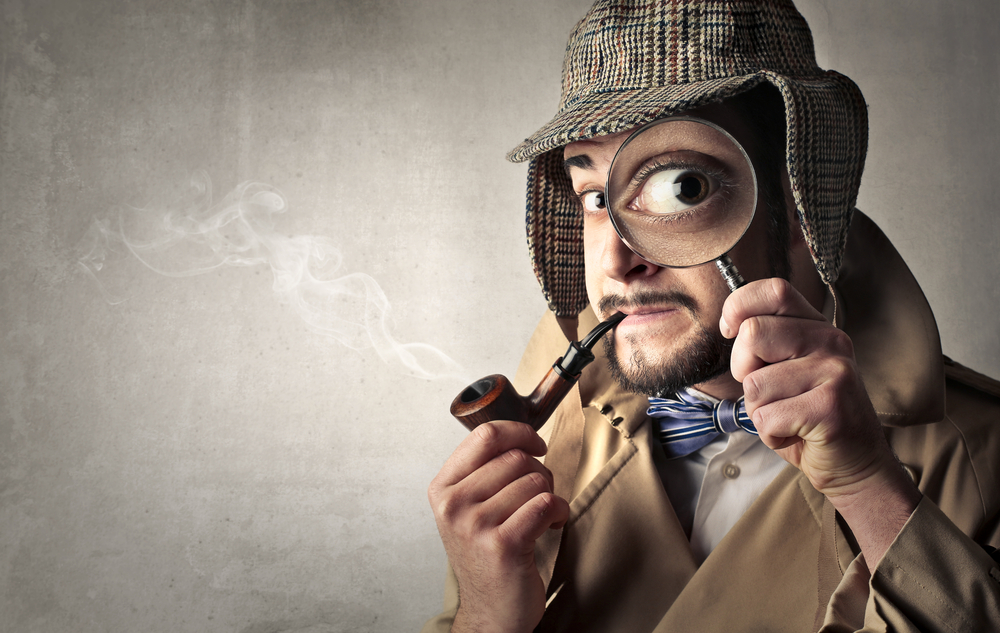 Why anticipate and look for clues?
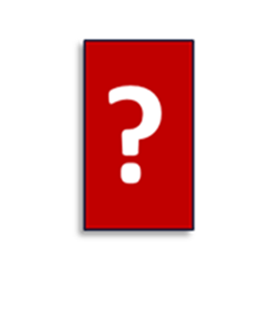 Uncovering unknown problems is valuable to your customers.
For them to answer pain questions (later), you need credibility.
Process to Communicating Value
Action Plan
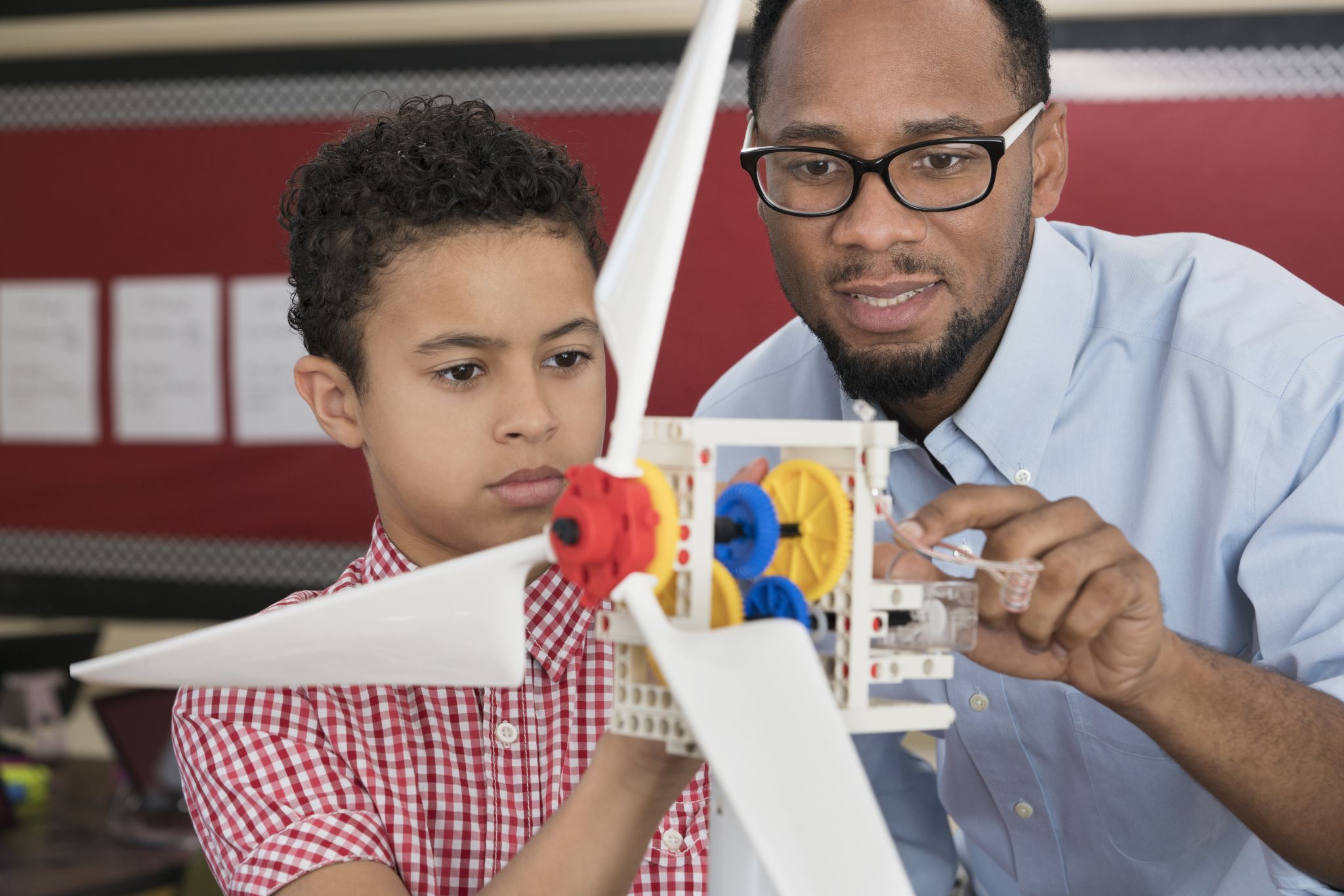 Action Plan
Finding and Communicating Value – Part 2
December’s Topic
Questions and Discussion